Hardware Trojan Insertion and Detection Using Reinforcement Learning
Amin Sarihi
Ph.D. Candidate at 
Klipsch School of ECE, New Mexico State University
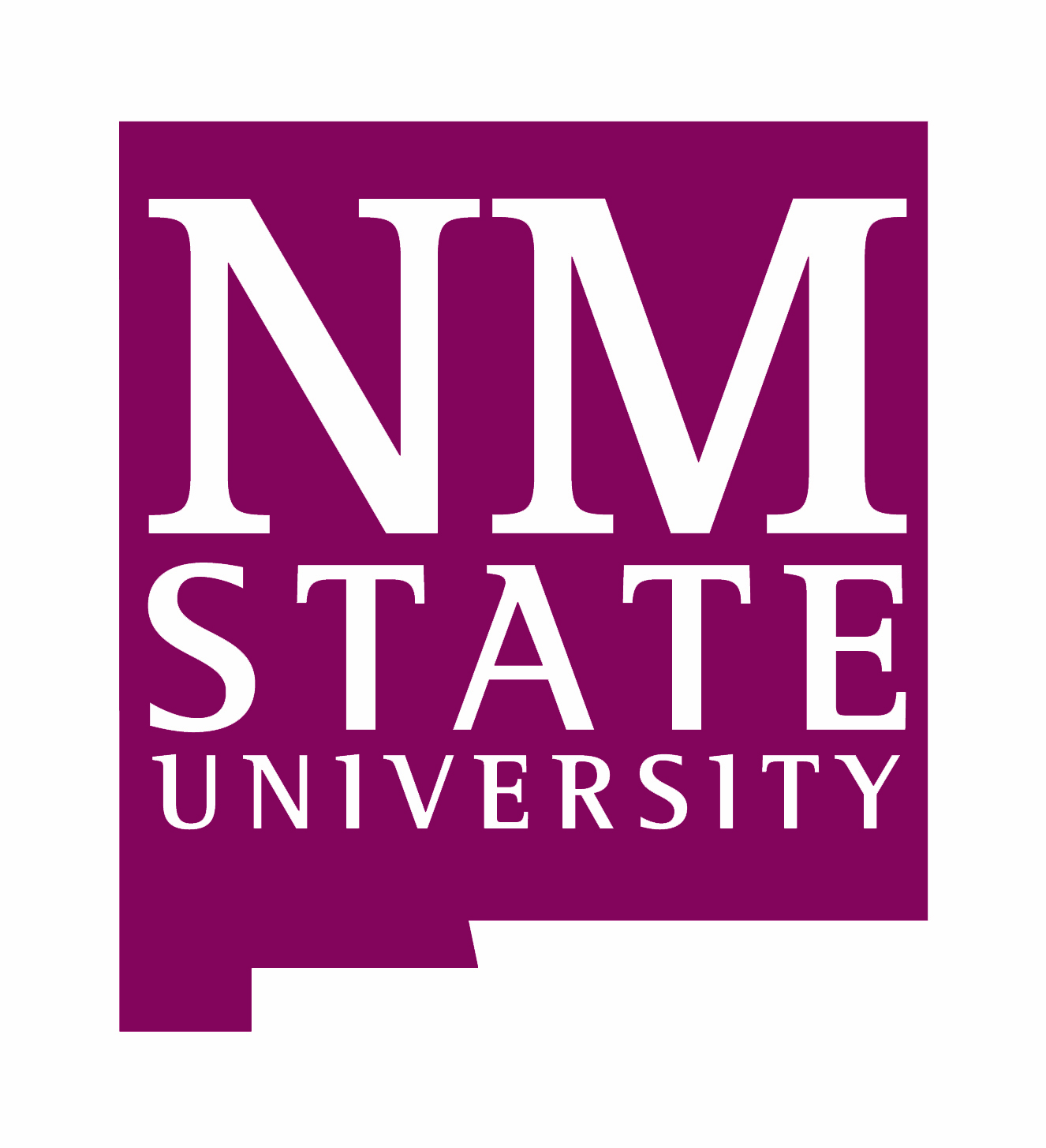 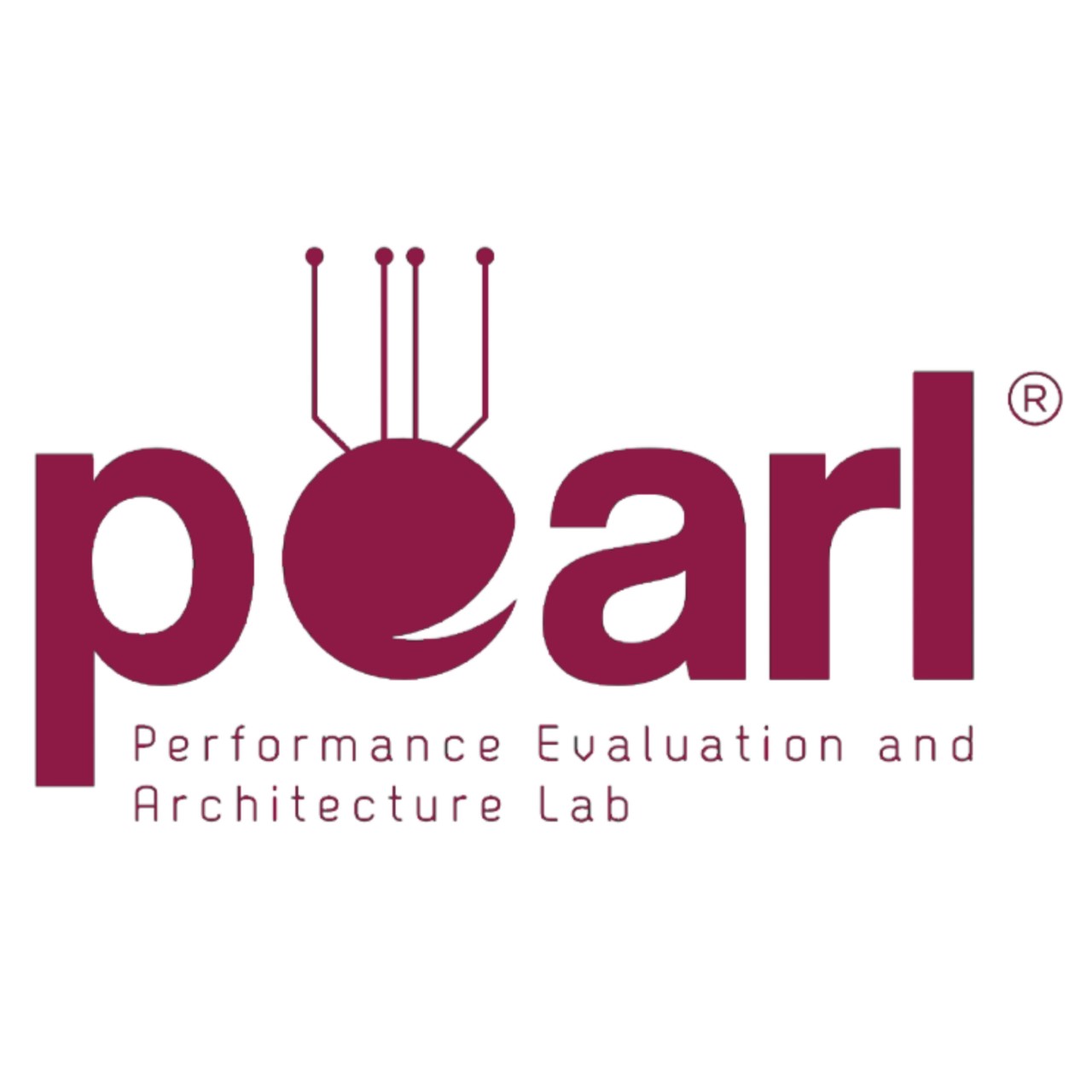 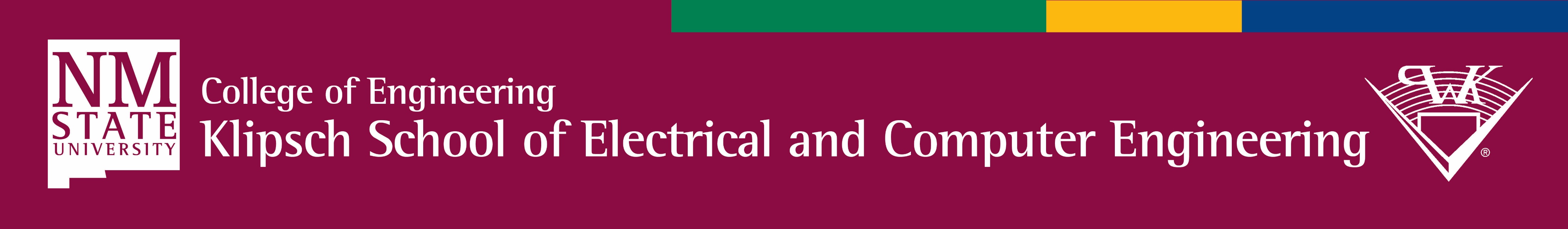 1
[Speaker Notes: Good Morning. I would like to thank the committee members for taking the time to review my report and being here to participate in this session.]
Outlines
Introduction 
Problem Statement
Reinforcement Learning
Hardware Trojan Insertion
Hardware Trojan Detection
Adversarial HT Insertion
Real-world HT Benchmarking
Conclusion
2
1
Introduction
3
1
Introduction
Hardware designs had long been deemed secure
Side-channel attacks in late 90’s [1]
Hardware Trojan (HT) coined in 2007 [2]
Malicious hardware modifications
Lead to secret leakage or chip malfunction
Chips are widely used in various civilian and military applications
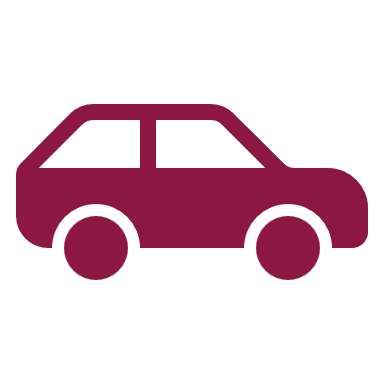 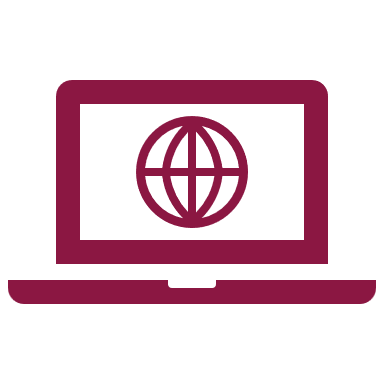 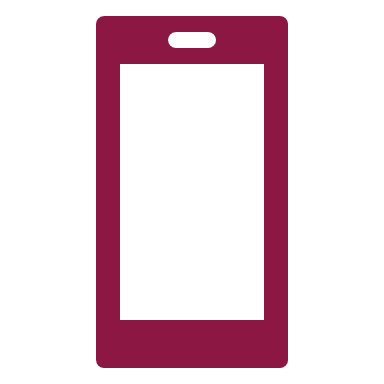 4
[1] Paul Kocher, Joshua Jaffe, and Benjamin Jun. Differential power analysis. In Advances in Cryptology—CRYPTO’99: 19th Annual International Cryptology Conference Santa Barbara, California, USA, August 15–19, 1999 Proceedings 19, pages 388–397. Springer, 1999.
[2] Dakshi Agrawal, Selcuk Baktir, Deniz Karakoyunlu, Pankaj Rohatgi, and Berk Sunar. Trojan detection using ic fingerprinting. In 2007 IEEE Symposium on Security and Privacy (SP’07), pages 296–310. IEEE, 2007
[Speaker Notes: So, it is very important to have proper security mechanisms to counter the threats on chips.]
Introduction
An HT Example
Trigger
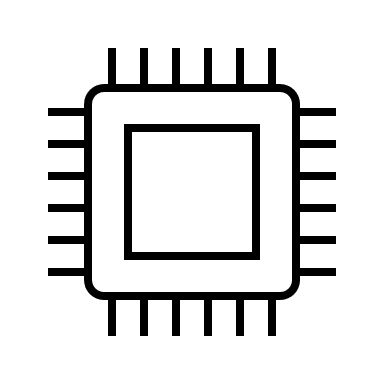 1
Rare
Nets
A
A=1
B=1
 C=0
E is flipped!
1
1
B
D=1
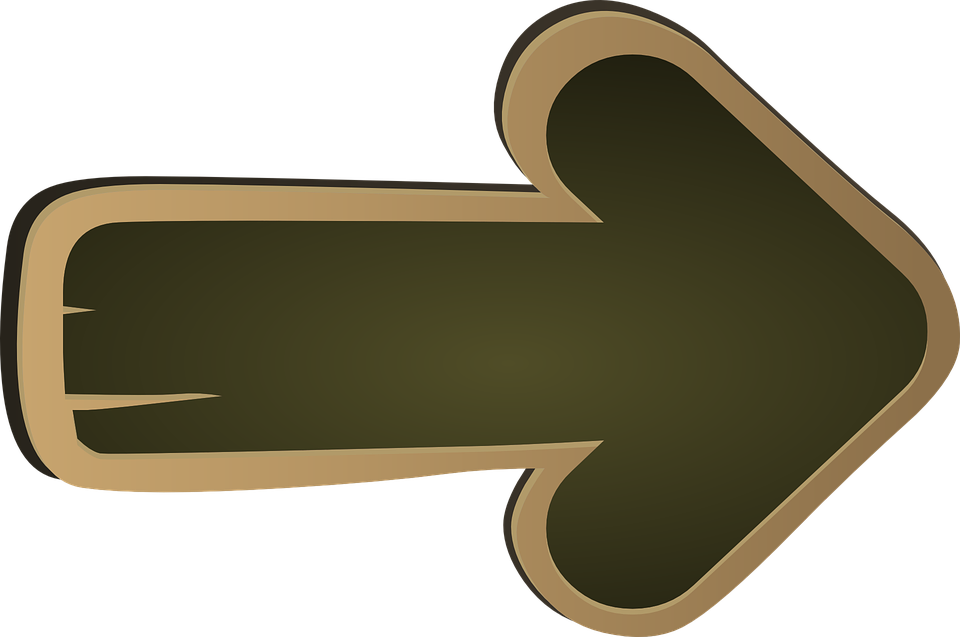 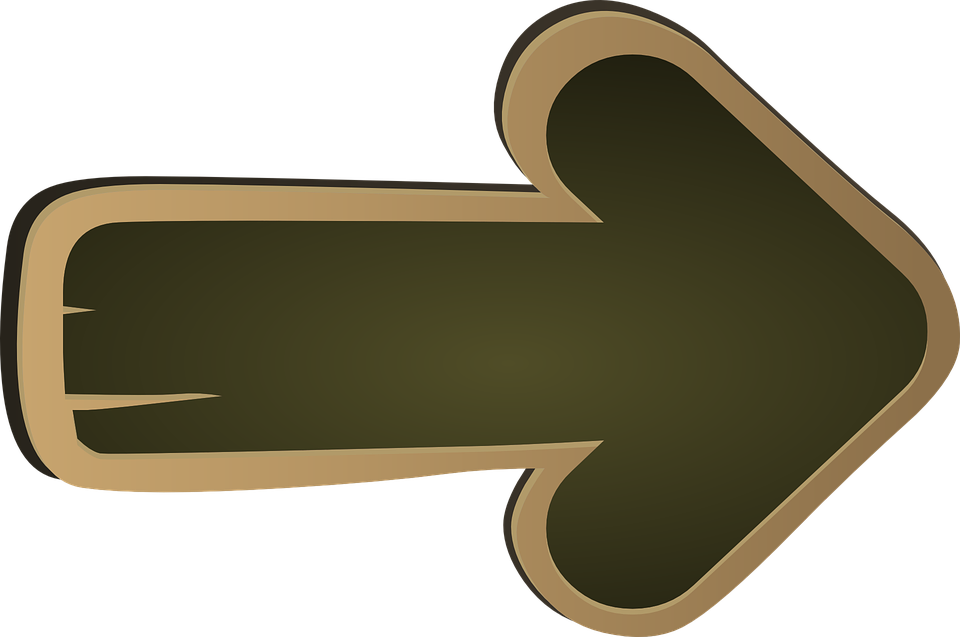 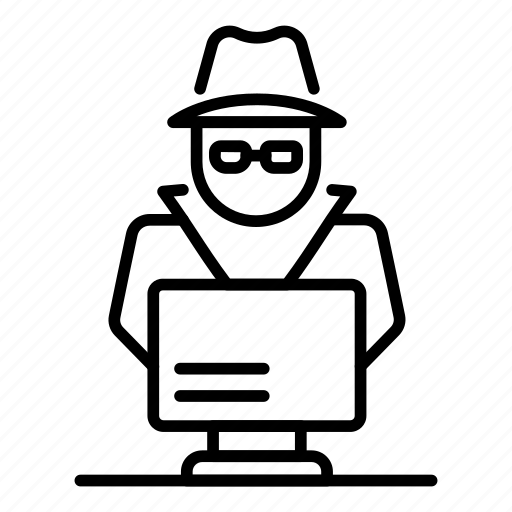 D
0
1
C
1
1
Payload
Towards
Output
1
Circuit Nets
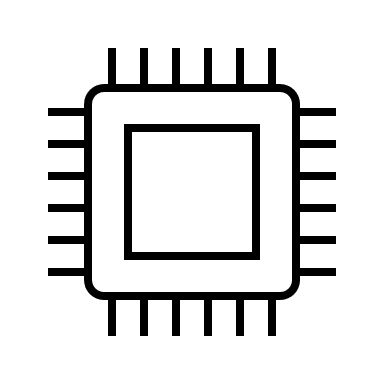 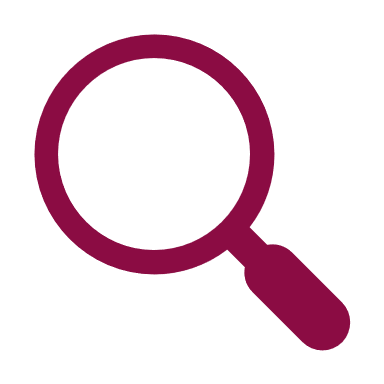 Discovering HTs are not easy!
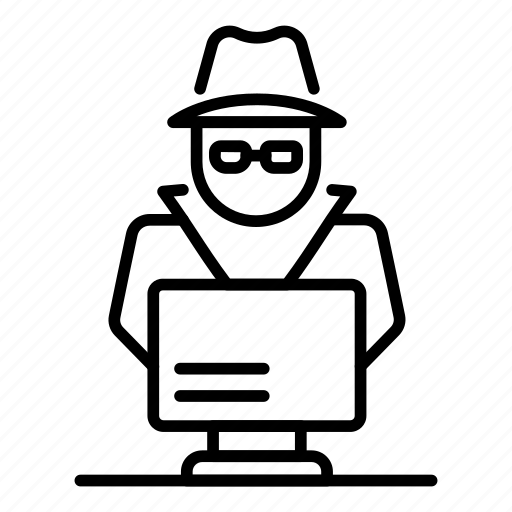 c7552 has 207 inputs , i.e., 2207 input patterns, larger than the estimated number of atoms in the universe!
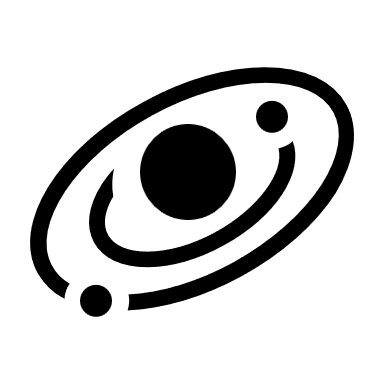 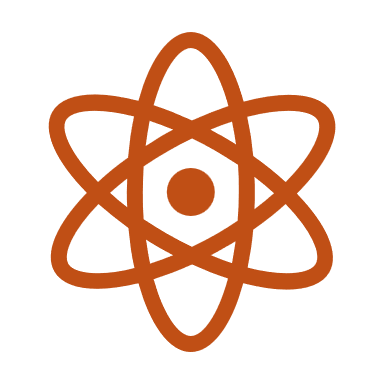 5
[Speaker Notes: The Trojan circuits consists of two parts: Trigger and Payload
From attacker’s POV, the HT should not be activated frequently. If activated frequently, the existence of the HT will be given away.]
Problem Statement
6
1
Problem Statement
Silicon Supply Chain Stages
IP Core
EDA Tools
Market
Fabrication
Assembly & Testing
Physical Design Layout
Netlist / Gate Level
Specification
RTL Design/
Behavioral Level
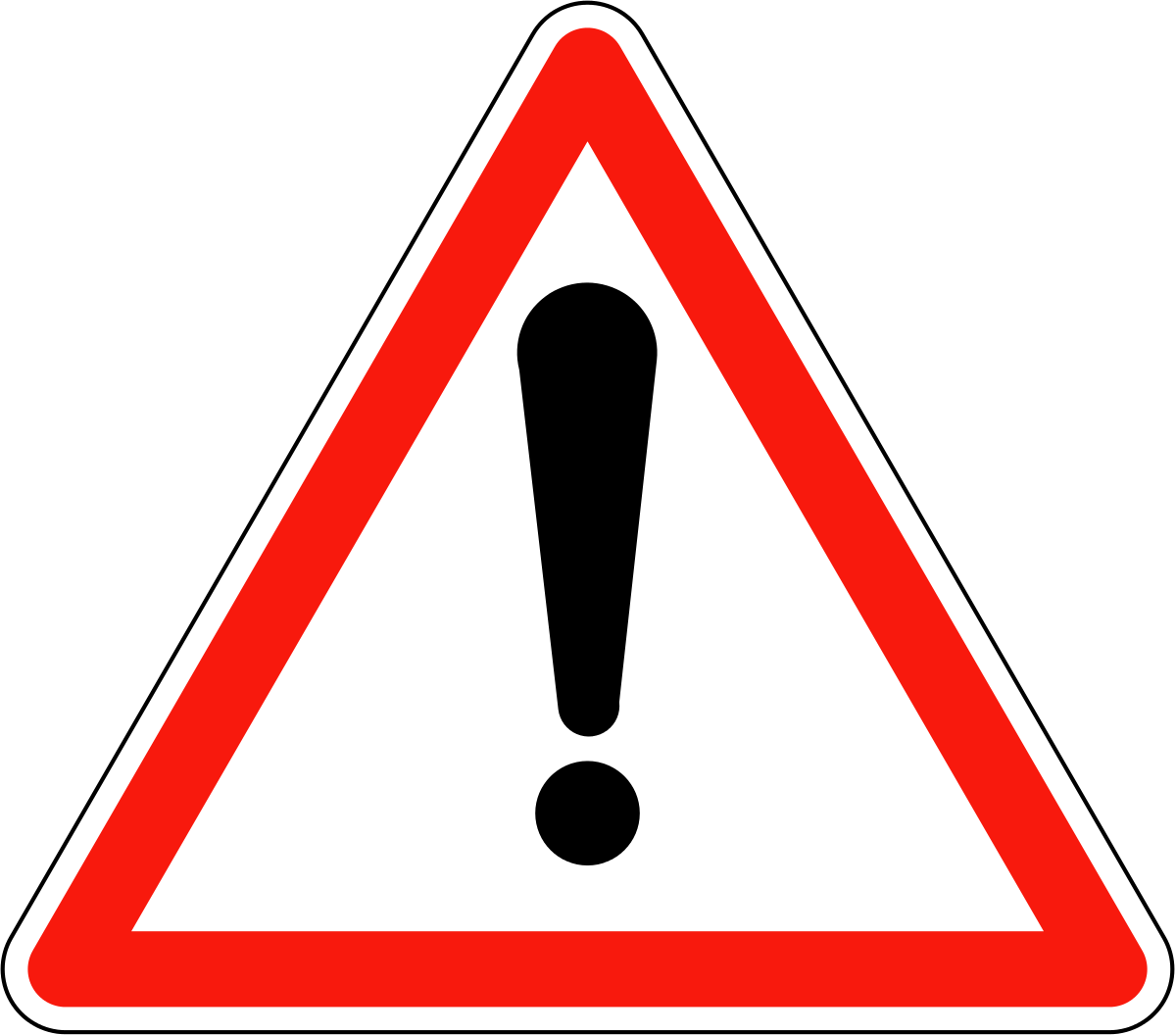 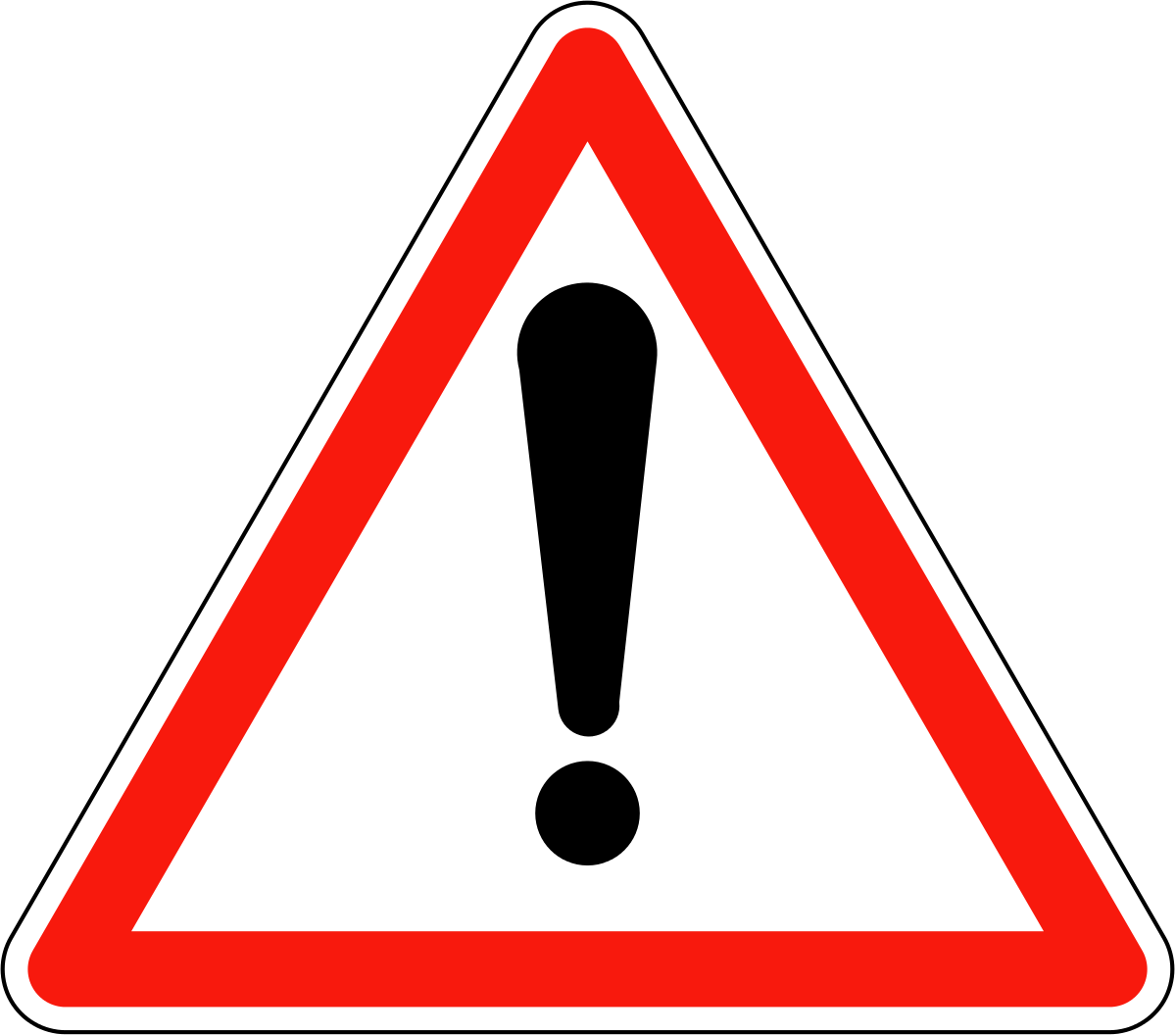 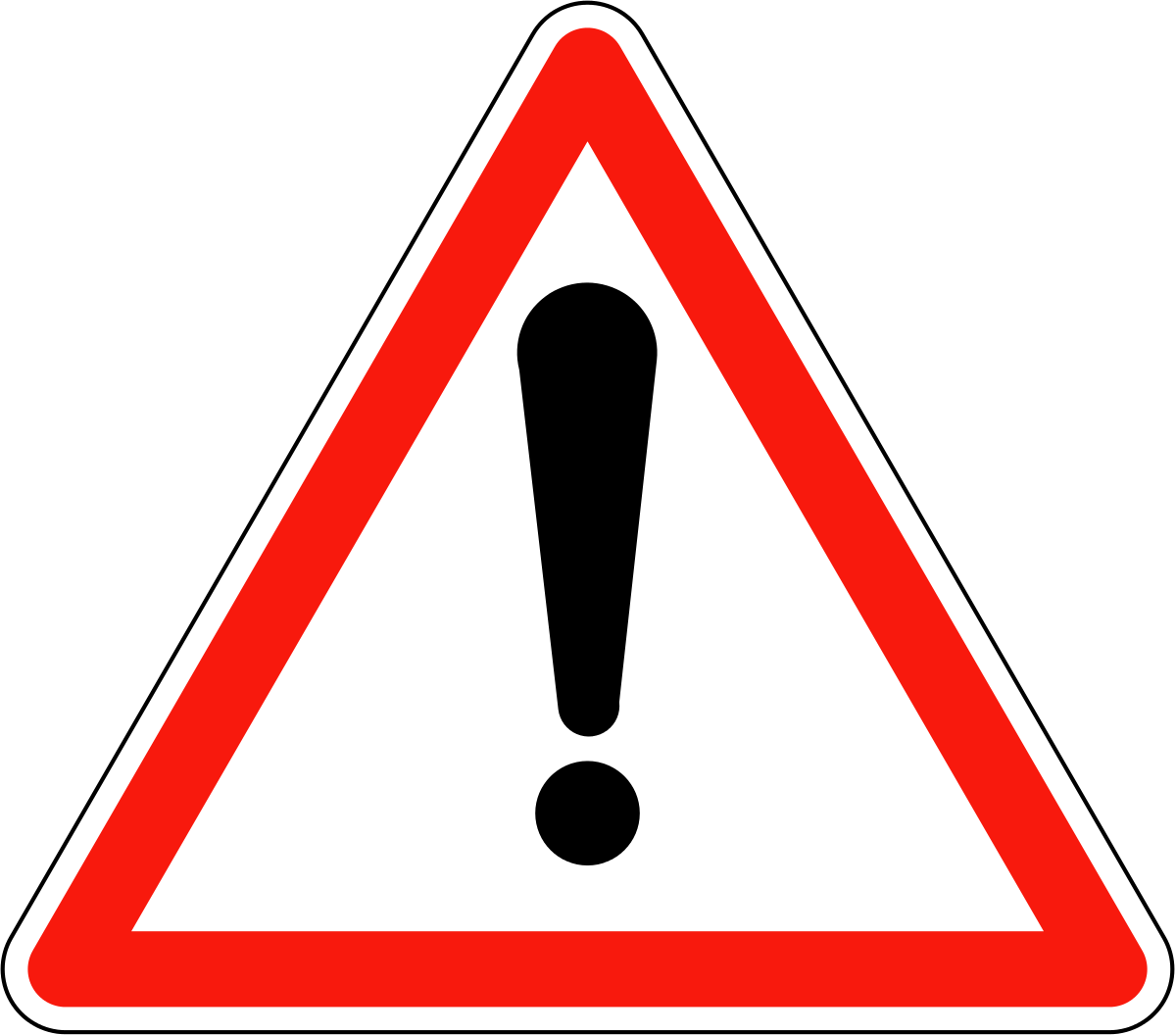 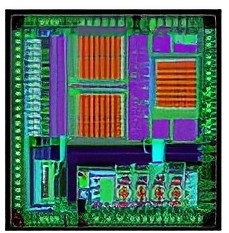 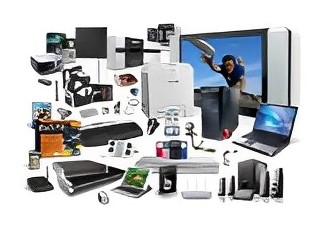 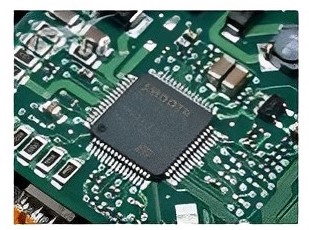 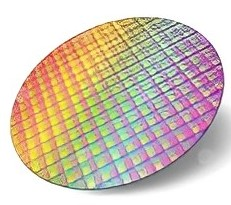 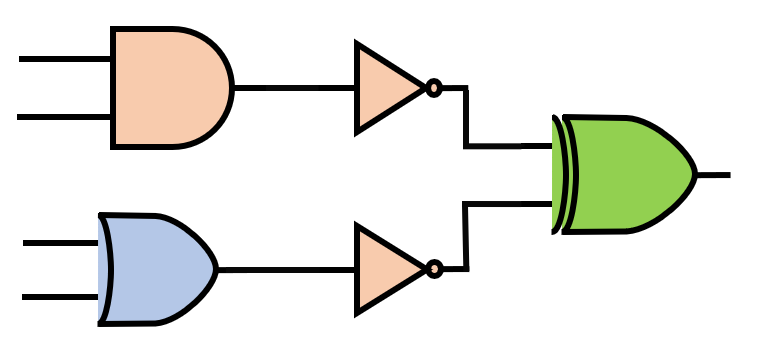 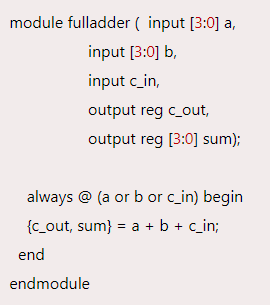 Functionality
Performance Req
Architecture
3PIP
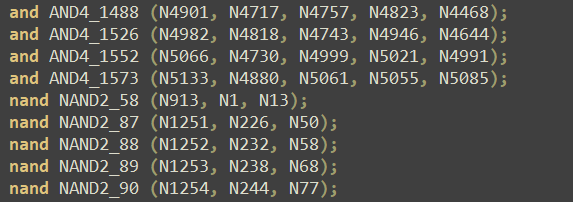 Reverse-engineering
7
Problem Statement
To study HTs, we need HT Benchmarks. The most referenced HT benchmark is from trust-hub.org:
Limited Dataset on trust-hub.org
The number of HT-infected circuits is very limited
HT insertion is done through a one-dimensional lens
Fine-tuned HT detectors
Lack of circuit variety 
Impossible to insert HTs in different circuits
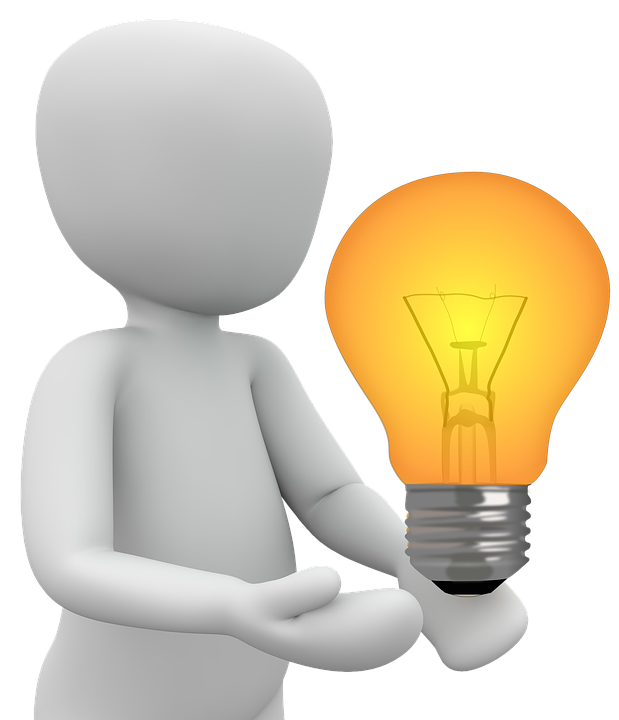 Reinforcement Learning emerges as a viable solution!
8
Reinforcement Learning
9
1
Background Theory
Reinforcement Learning
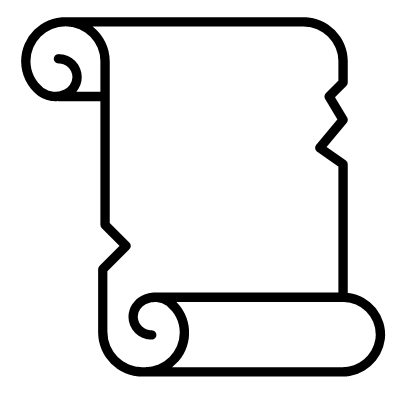 Action at
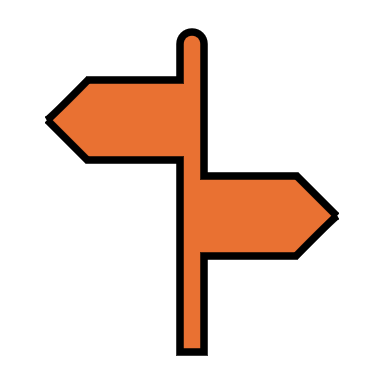 B
A
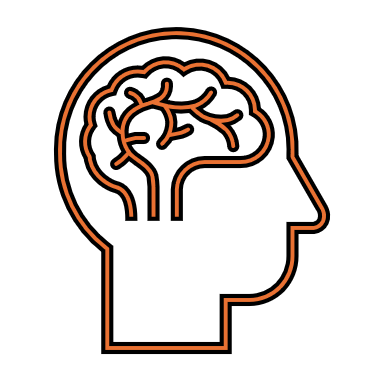 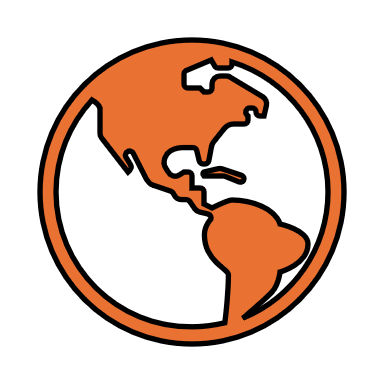 Agent
Environment
State st+1
State st
Reward rt+1
Reward r
The agent’s goal is to maximize the sum of collected rewards over all episodes
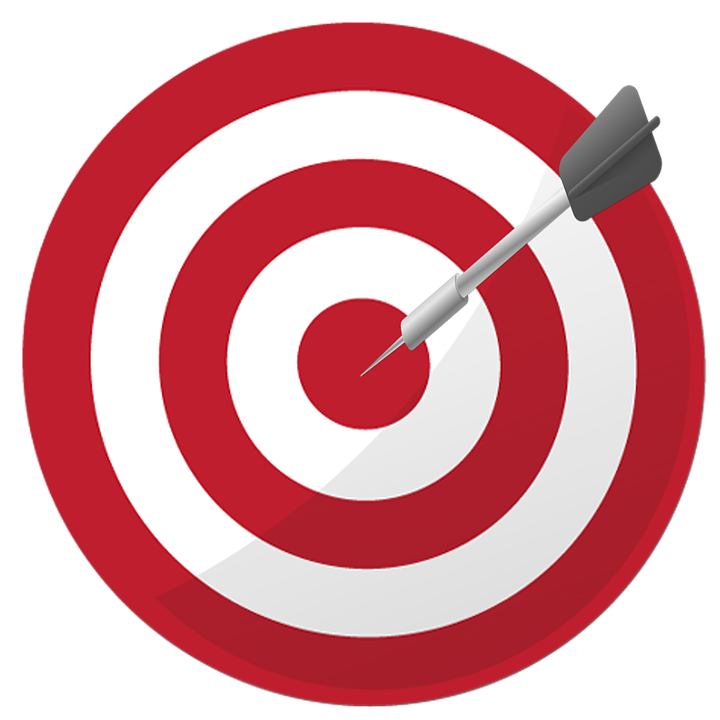 10
[Speaker Notes: 1- Reinforcement Learning is a machine learning strategy for decision-making through trial and error]
HT Insertion
11
1
HT Insertion
Flow of the Insertion Tool
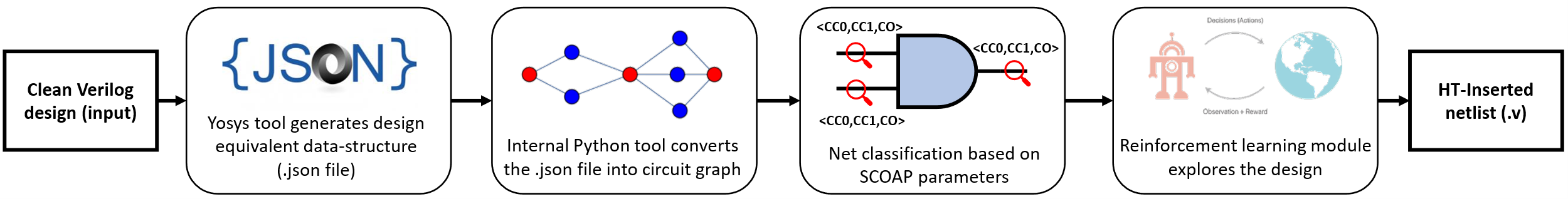 SCOAP (Sandia Controllability/Observability Analysis Program) Measures
Controllability: a measure for the difficulty of setting a particular net in a design to either ’0’ or ’1’.
Observability: a measure for the difficulty of propagating a net value to at least one of the circuit’s primary outputs
12
[Speaker Notes: We must specify the trigger nets or the rare nets.]
HT Insertion
HT Insertion with RL
Action space
0
Next Level
Previous Level
Same Level Up
Same Level Down
No Action
|
|
|
|
|
|
|
|
|
|
|
|
|
|
|
Trigger
Nets
Trigger
Logic
Payload
Logic
0
S1
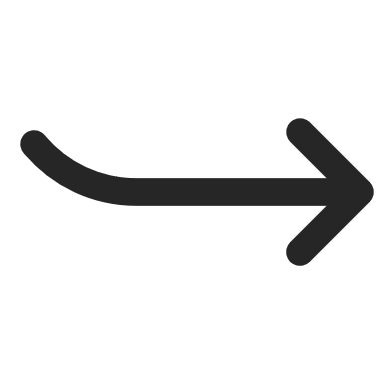 1
3
4
0
S4
S2
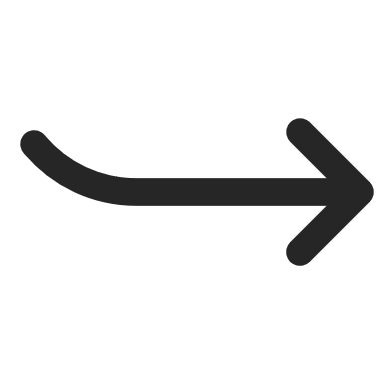 2
S3
0
3
Target net
1
0
…
2
0
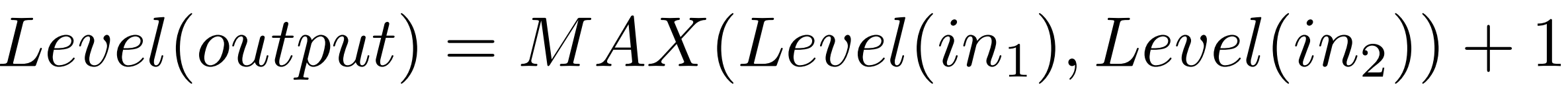 State space: logic-levels of the HT connections
Action space: Encoding actions 0-4
13
HT Insertion
The HT Insertion Algorithm & Rewarding
14
HT Detection
1
15
HT Detection
Flow of the Detection Tool
Generate test vectors that activate rare nets many times!
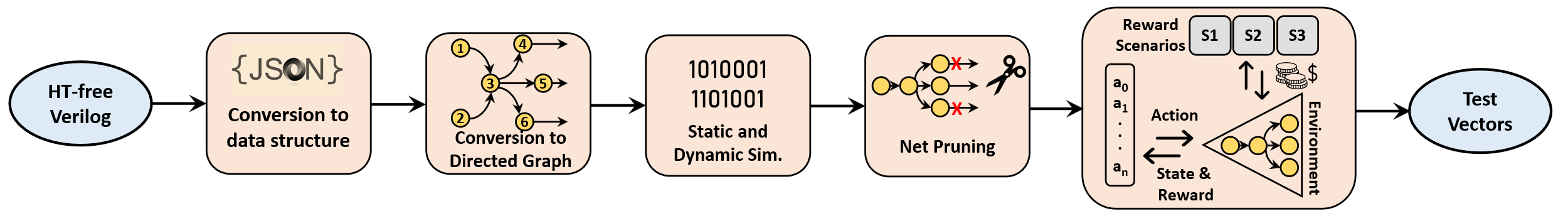 The detection agent’s goal is to activate as many rare nets as it can
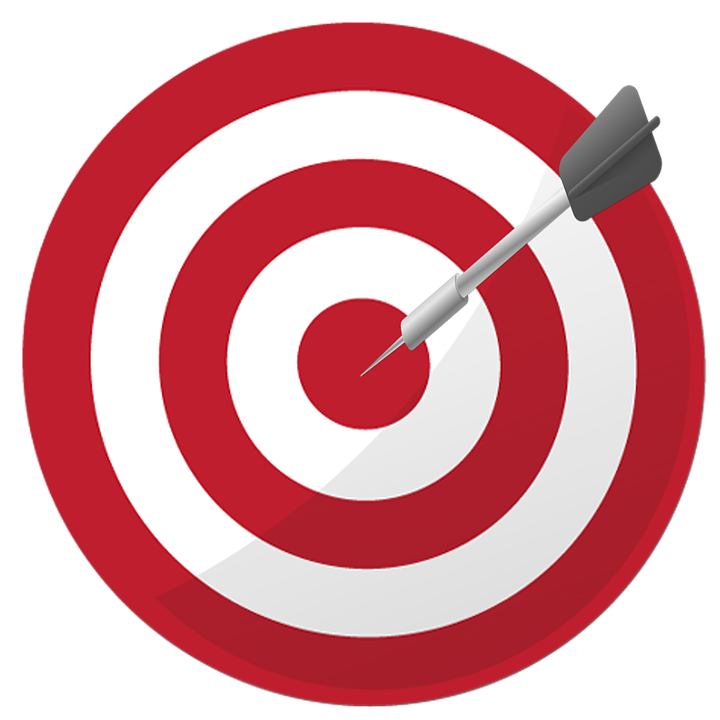 Static Sim: Derive the HTS values for each net
Dynamic Sim: Record Switching activities with 100k random test vectors
16
[Speaker Notes: In summary, the goal of the HT detector is to generate test vectors that activate the identified rare nets as much as possible.]
HT Detection
Action Space
Action
Old Test Vector
New Test Vector
⊕
Binary actions:
0. Leave it unchanged 1. Flip the bit
State Space
Rare Nets Status
New State
State Space
Action
17
HT Detection
Detection Rewarding Function D1
18
HT Detection
Detection Rewarding Function D2
19
HT Detection
Detection Rewarding Function D3
20
Results and Analysis
HT Detection Figures for D1, D2, D3 Detectors [1]
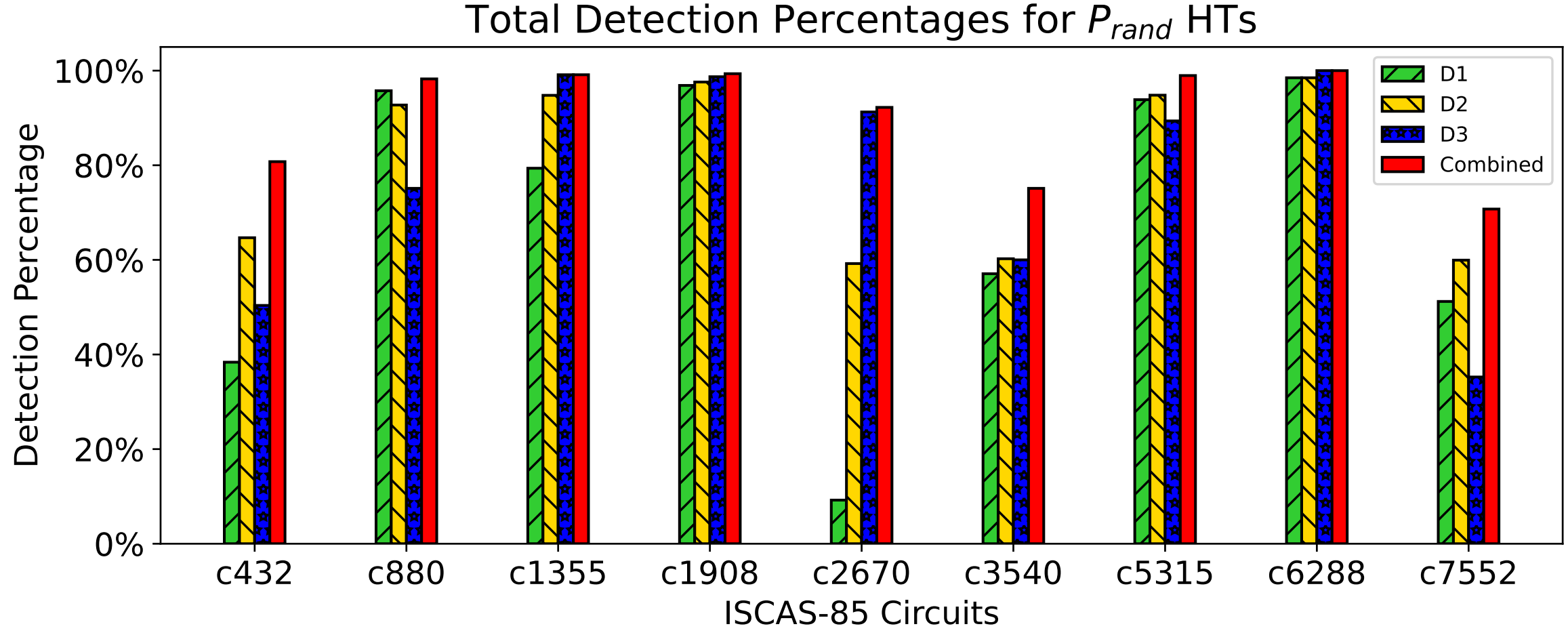 Payload is placed Randomly
The combined detector includes D1, D2, and D3
[1] Sarihi, A., Patooghy, A., Jamieson, P. and Badawy, A.H.A., 2024. Trojan playground: a reinforcement learning framework for hardware Trojan insertion and detection. The Journal of Supercomputing, pp.1-35.
21
Results and Analysis
RL Agents Performance
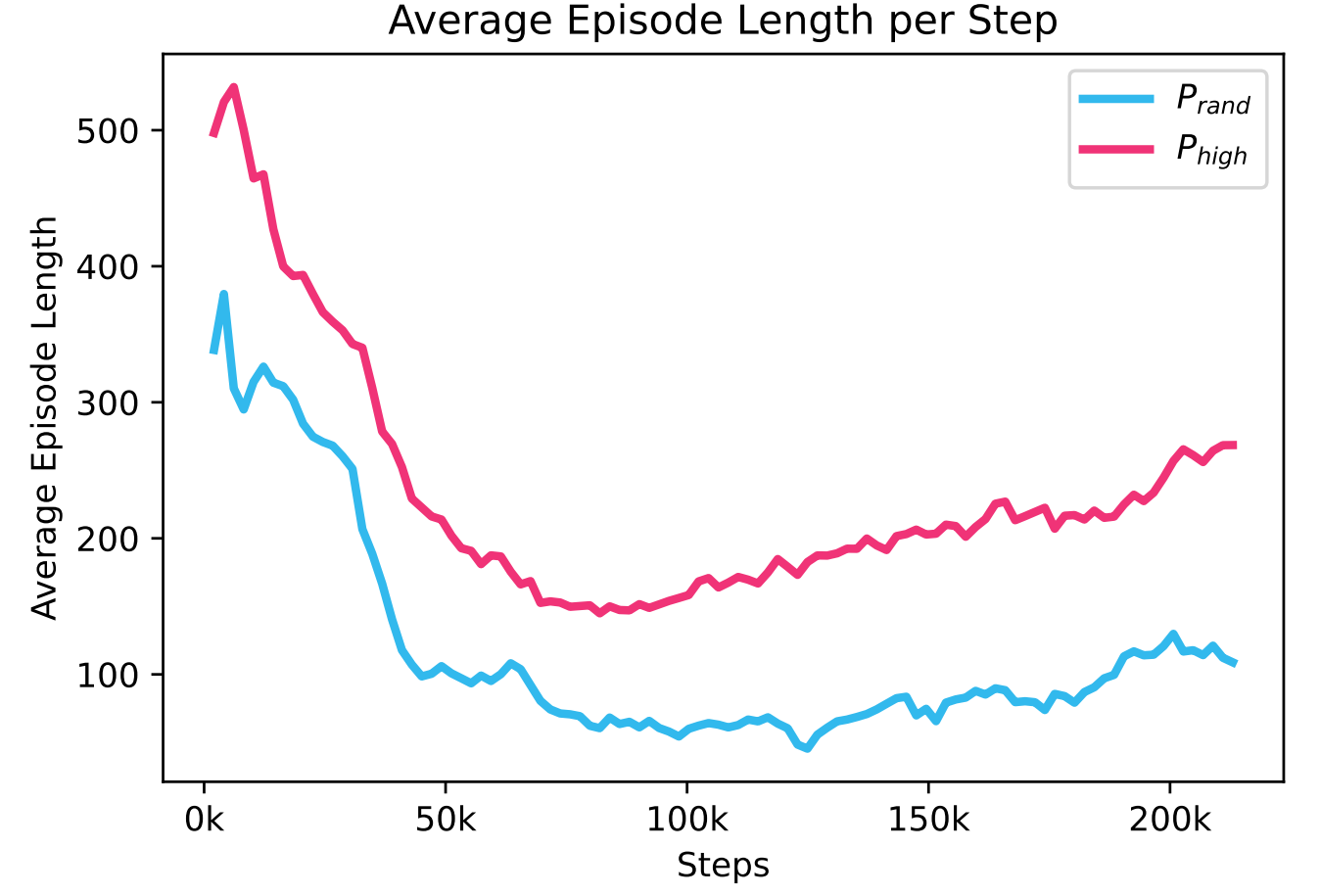 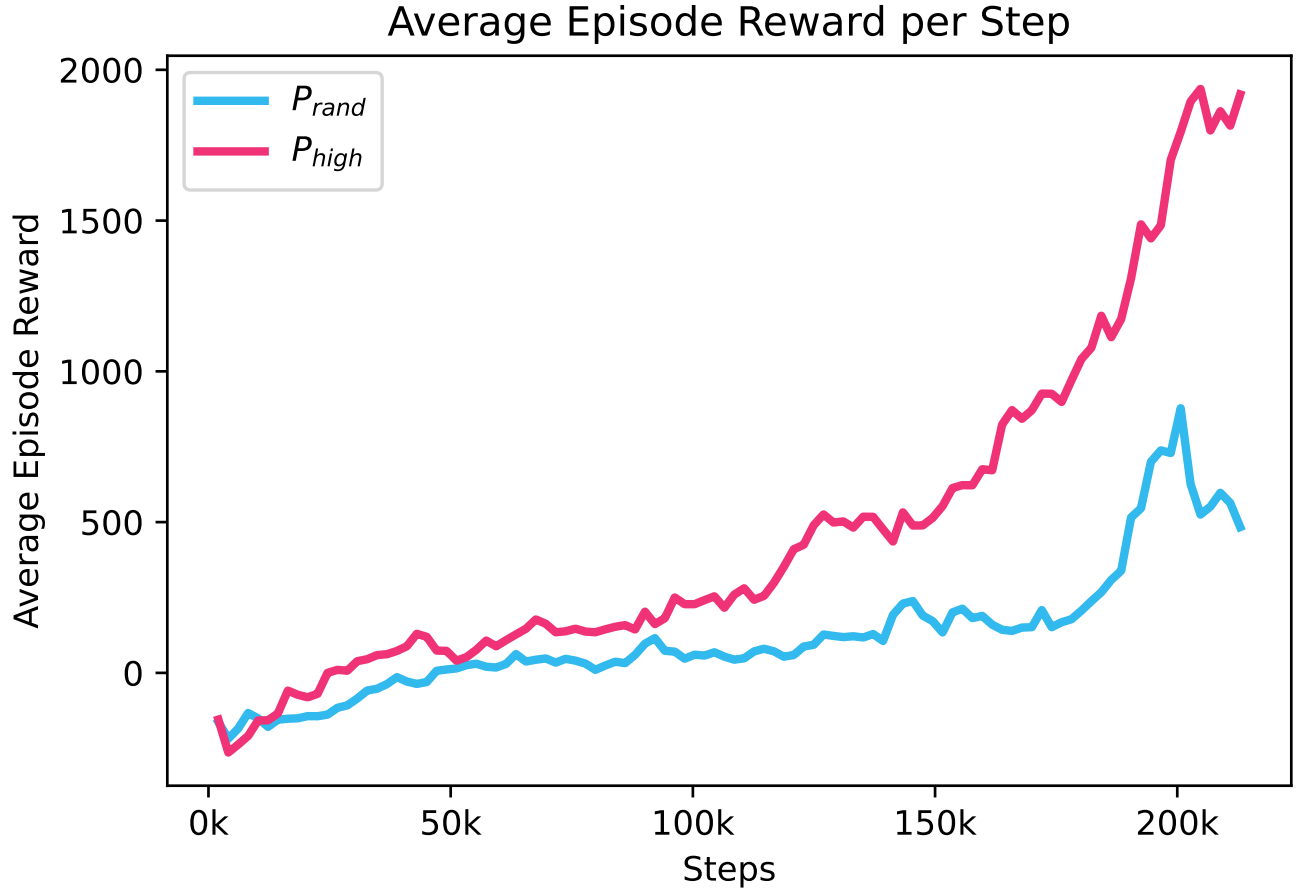 The insertion agent in c5315 [1]
The insertion agent in c5315 [1]
[1] Sarihi, A., Patooghy, A., Jamieson, P. and Badawy, A.H.A., 2024. Trojan playground: a reinforcement learning framework for hardware Trojan insertion and detection. The Journal of Supercomputing, pp.1-35.
22
[Speaker Notes: In the insertion phase, the agent tends to finish the episodes in the beginning to avoid further losses
After several thousand timesteps, it learns how to accumulate positive rewards and increase the episode length
In the detection phase, the agent collects positive rewards along the way; however, it hits diminishing returns
The trade-off between training time and detection accuracy must be considered]
Results and Analysis
RL Agents Performance (Contd.)
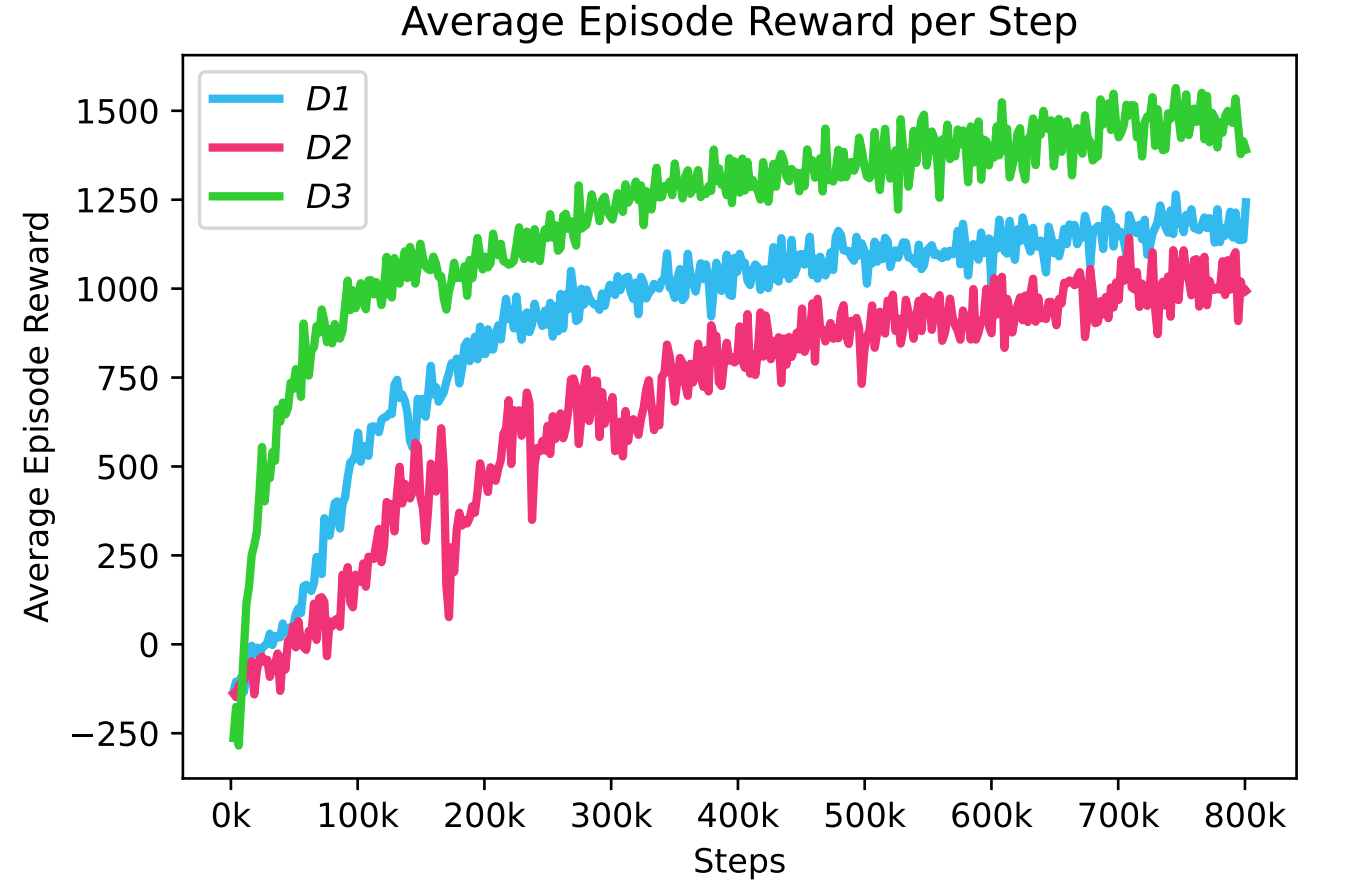 The detection agent in c5315
[1] Sarihi, A., Patooghy, A., Jamieson, P. and Badawy, A.H.A., 2024. Trojan playground: a reinforcement learning framework for hardware Trojan insertion and detection. The Journal of Supercomputing, pp.1-35.
23
[Speaker Notes: In the detection phase, the agent collects positive rewards along the way; however, it hits diminishing returns
The trade-off between training time and detection accuracy must be considered]
Results and Analysis
Our Detection Accuracy vs. Two state-of-the-art Detectors [1]
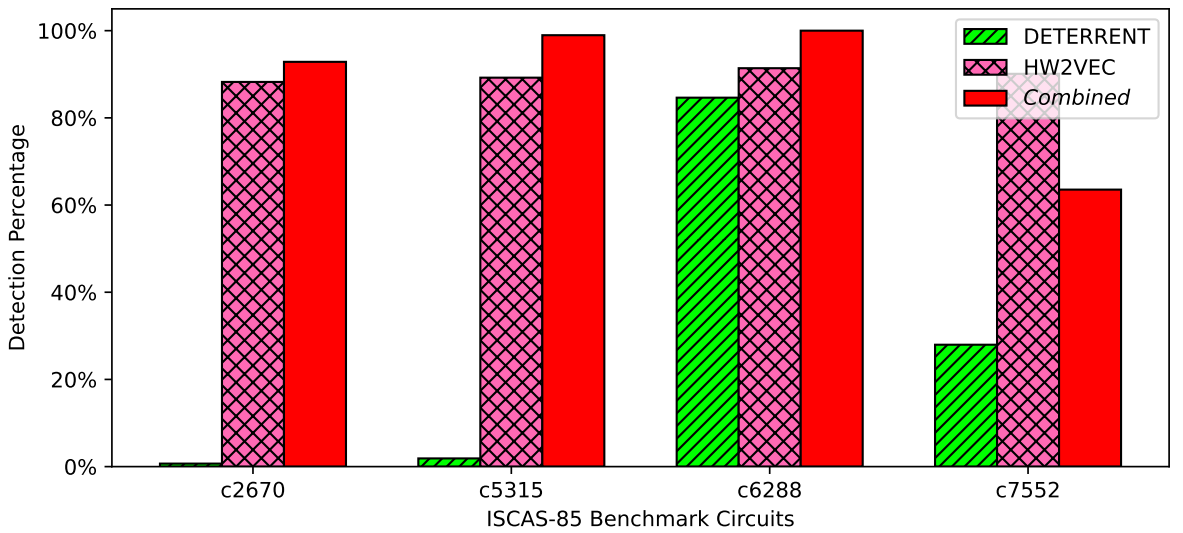 24
[1] Sarihi, A., Patooghy, A., Jamieson, P. and Badawy, A.H.A., 2024. Trojan playground: a reinforcement learning framework for hardware Trojan insertion and detection. The Journal of Supercomputing, pp.1-35.
24
[Speaker Notes: Combined vs DETERRENT
Combined outperforms DETERRENT in all 4 circuits. 
The detection gap is significant in c2670 and c5315
Our tool insertion criteria is not fully captured in DETERRENT’s detection capabilities
________________________________________________________________________________________________________________________________________
Combined vs HW2VEC

Scenario I:
Train data: TJ_RTL, Test data: Our inserted HTs + two versions of ISCAS-85 HT-free benchmarks
HW2VEC shows a detection rate of 87% across all 4 circuits with 0 FPs
Scenario II:
Train: TJ_RTL + EPFL [1], Test: Similar to the previous scenario
HW2VEC detection rate drops to 48% with 0 FPs
ML HT detectors are very sensitive to the train data
More HT benchmarks are needed for better training
Combined still performs better than DETERRENT in 3 cases]
Adversarial HT Insertion
1
25
Detection-Insertion Loop
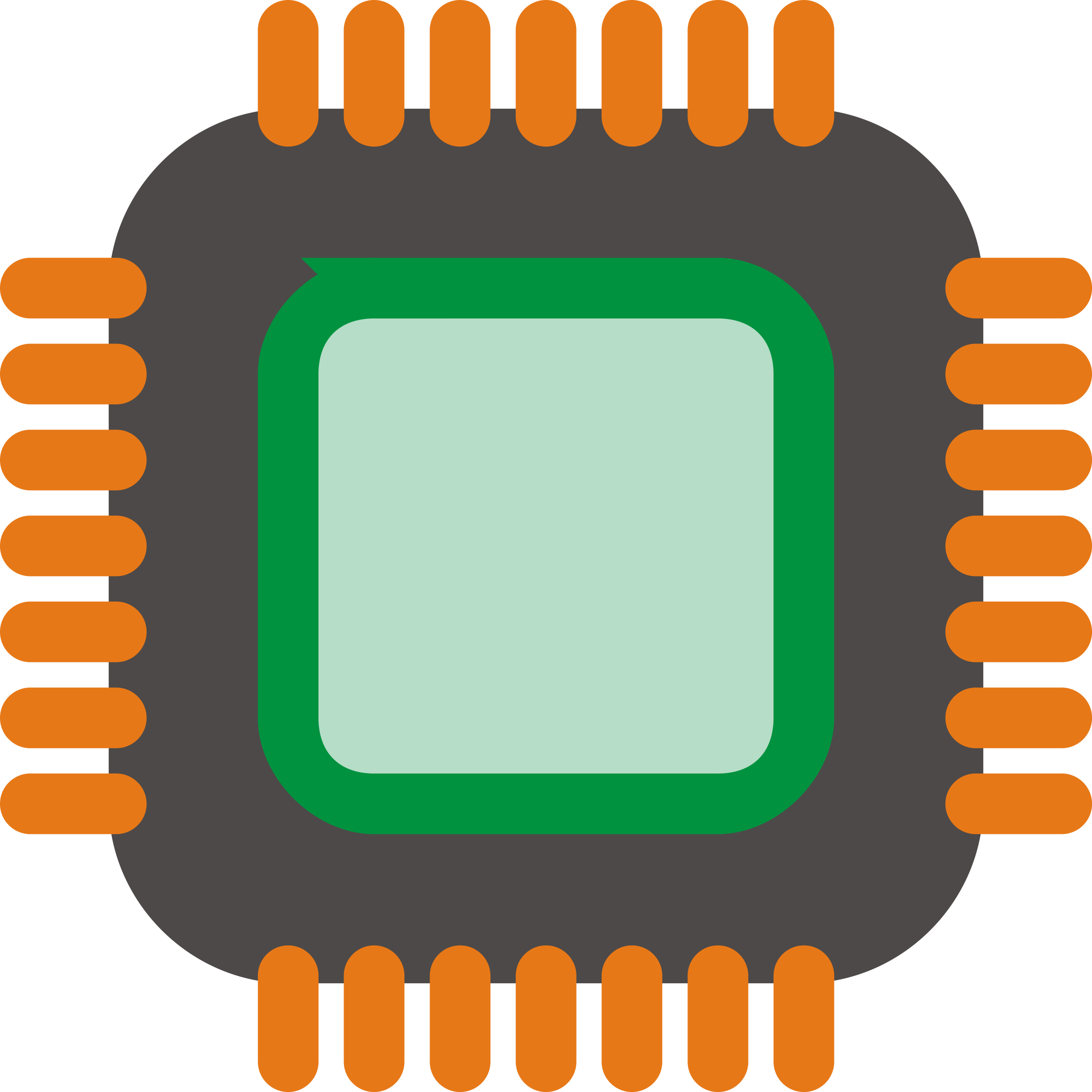 Hide Trojans
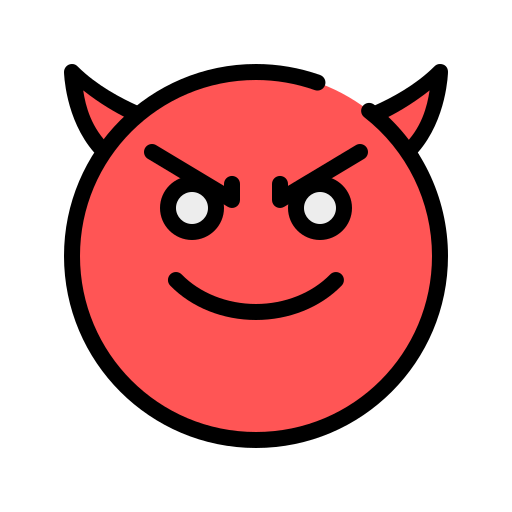 Create a loop that combines an HT inserting agent with an HT detector 
The goal is to create HT instances that outsmart the current detectors
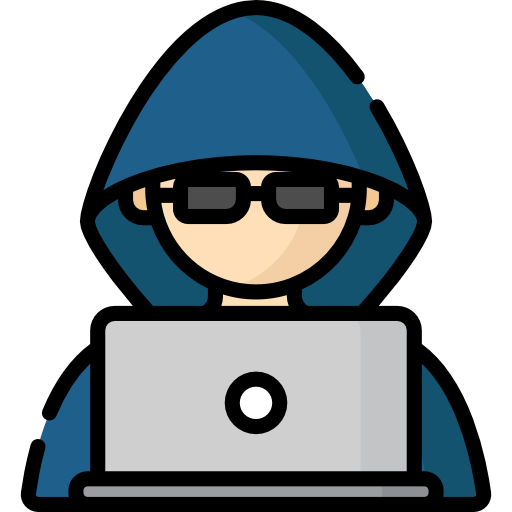 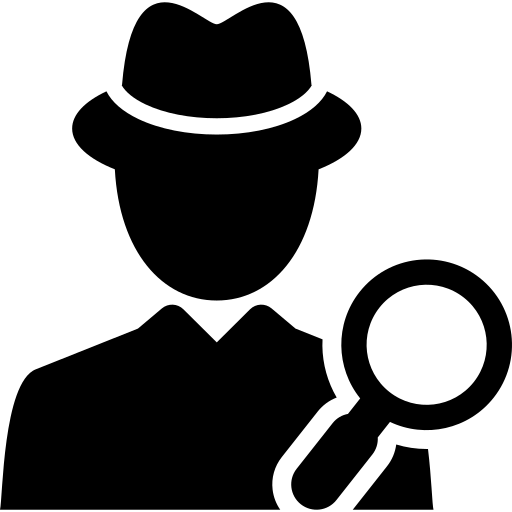 Agent
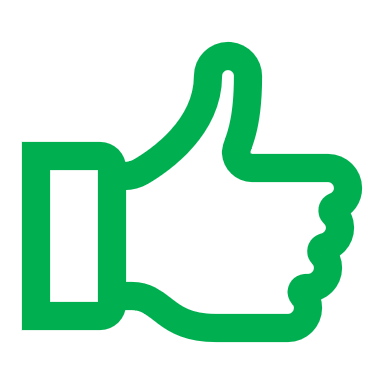 Detect Trojans
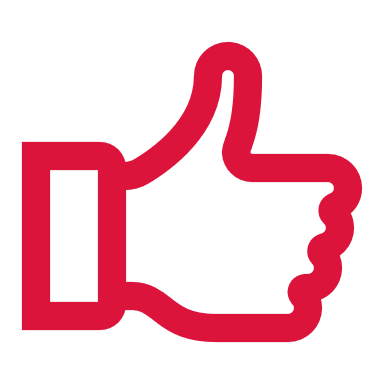 Adversarial HT Insertion Flow
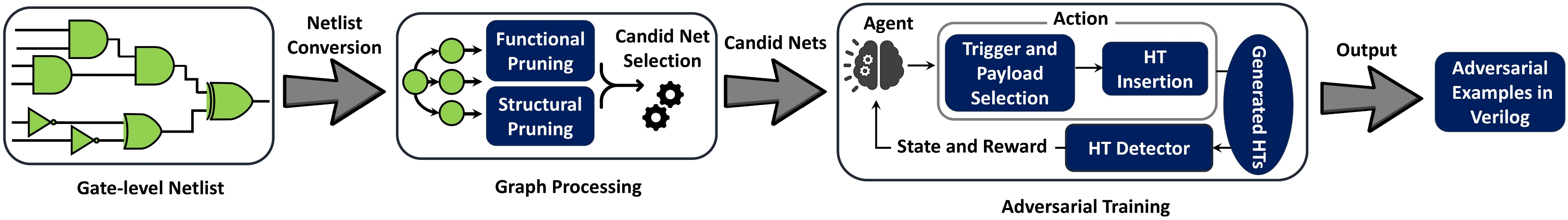 26
Functional and Structural Pruning
Structural Pruning
Functional Pruning
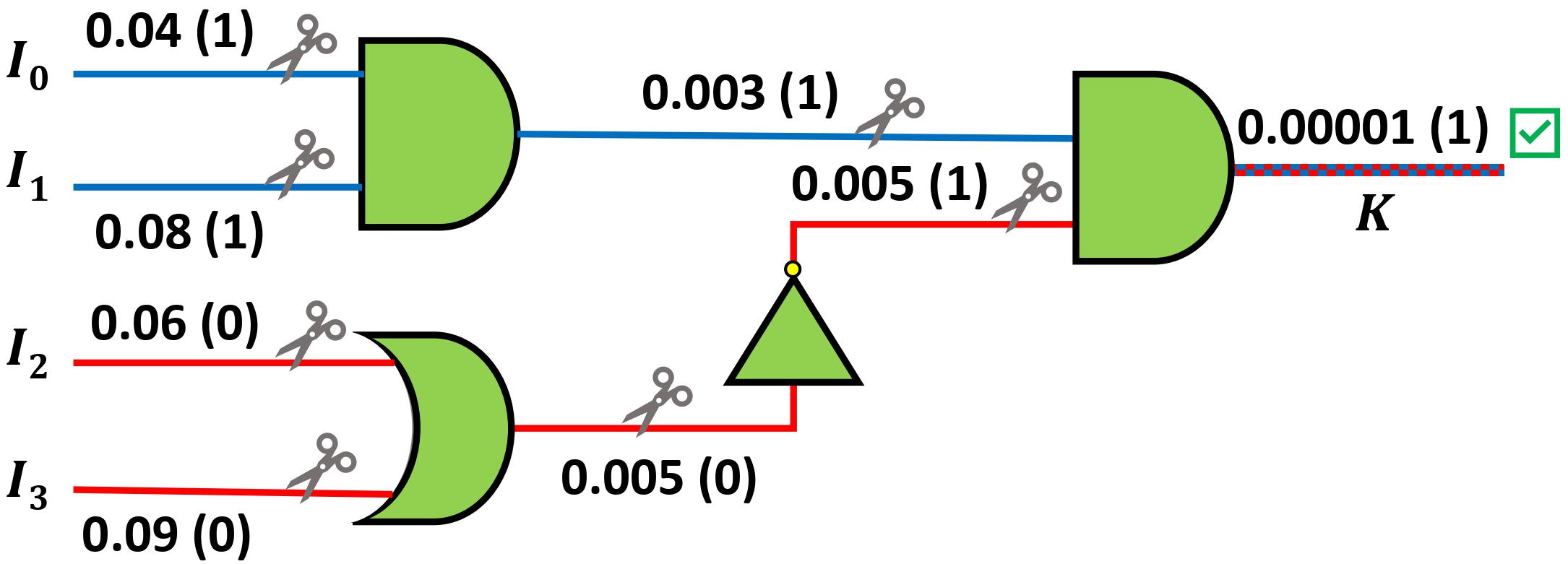 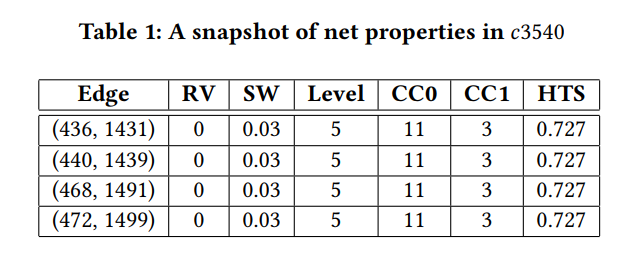 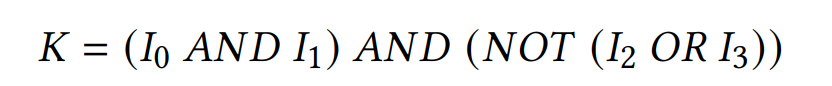 After both pruning methods take place, we select 20 random trigger nets to build HT instances.
27
Attack Success Rates
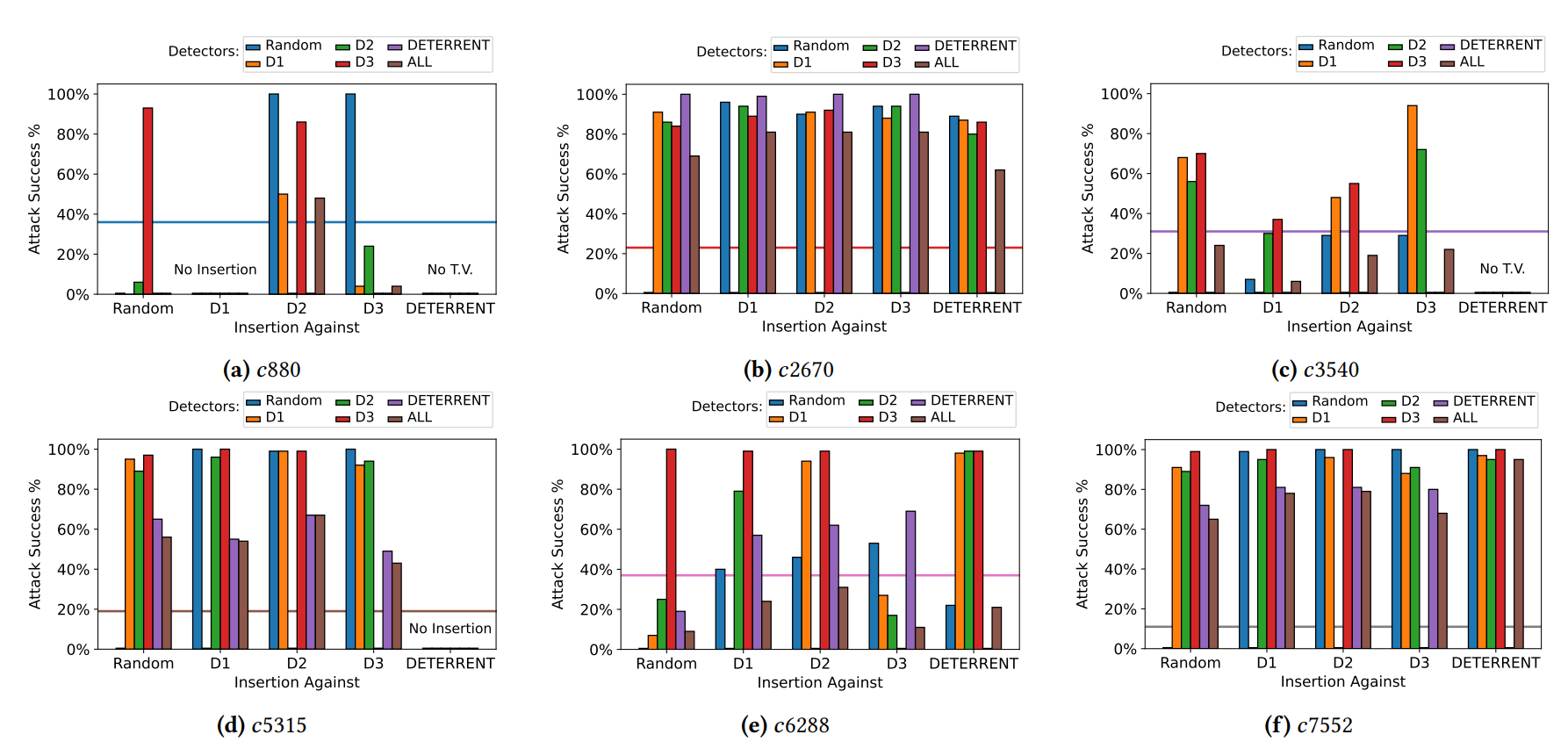 [2] Sarihi, A., Jamieson, P., Patooghy, A., and Badawy, A. A., 2024, September. TrojanForge: Generating Adversarial Hardware Trojan Examples Using Reinforcement Learning, In Proceedings of the 2024 ACM/IEEE Workshop on Machine Learning for CAD.
28
Real-world HT Benchmarking
1
29
Real-world Benchmarking
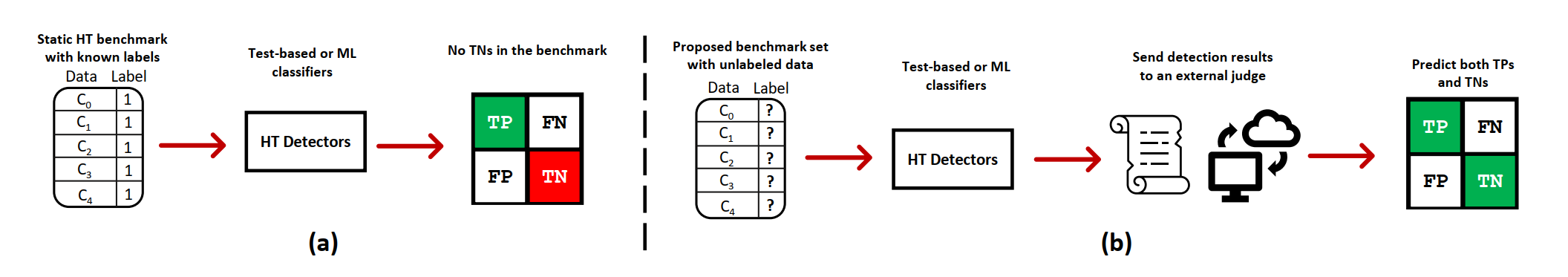 Comparison of a) current HT detection approaches with static HT benchmarks that only contain HT-infected circuits vs. b) our proposed HT detection flow, including  restructured benchmarks with and without HTs
Most HT detectors are trained on trust-hub.org benchmark suffering many issues:
Only three out of 83 studied HT circuits are usable in real-world scenarios
 The major issues were pre-synthesis and post-synthesis discrepancies,  unsatisfiable trigger conditions, and incorrect original designs [3].
Krieg, C., 2023, October. Reflections on trusting TrustHUB. In 2023 IEEE/ACM International Conference on Computer Aided Design (ICCAD) (pp. 1-9). IEEE.
30
30
Graph Structural Analysis
For more circuit variety, we can use ABC, an open-source logic optimization tool to transform each circuit graph to its equivalent AND-inverter-graph (AIG) circuit representation
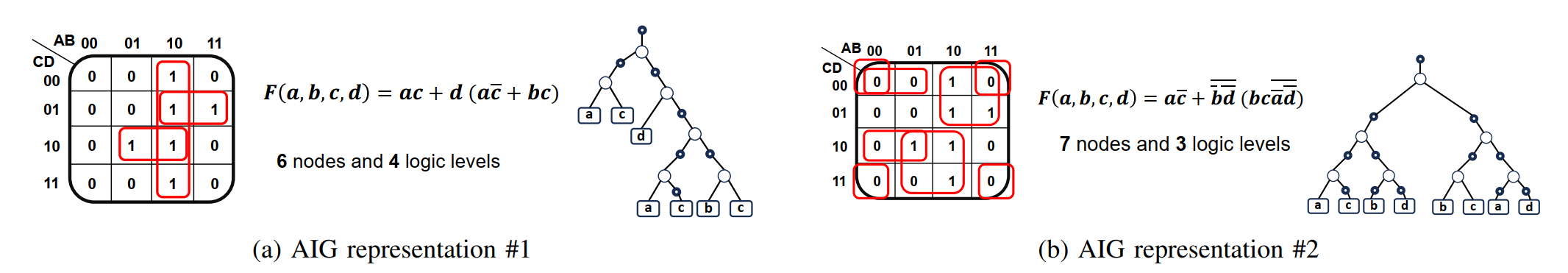 One of the recent HT detection ideas: HW2VEC HT detector: 
Uses GNNs (Graph Neural Networks) for HT detection 
Extracts graph representations from hardware designs
HW2VEC provides 200 data points for each circuit
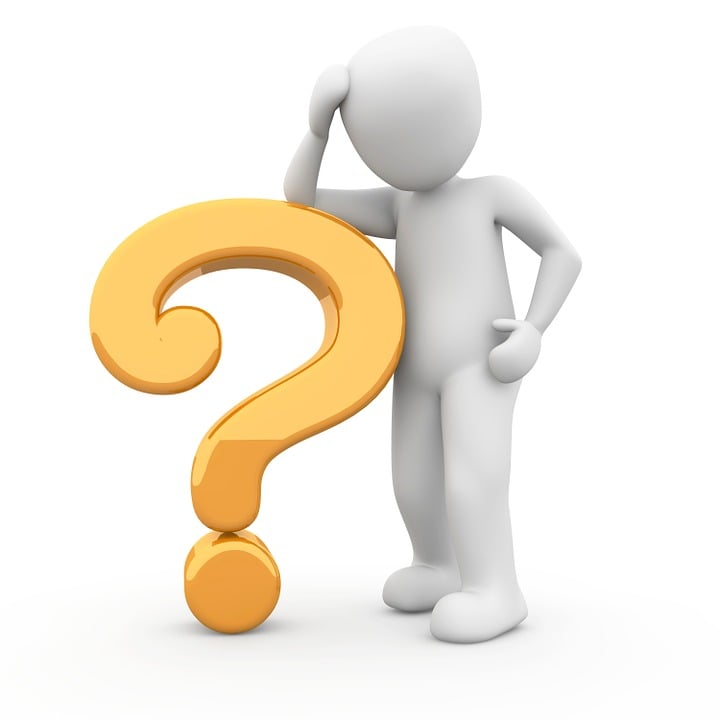 Question: Does graph restructuring techniques change the circuit representation?
31
31
PCA Analysis Findings
Before graph restructuring
After graph restructuring (AIG)
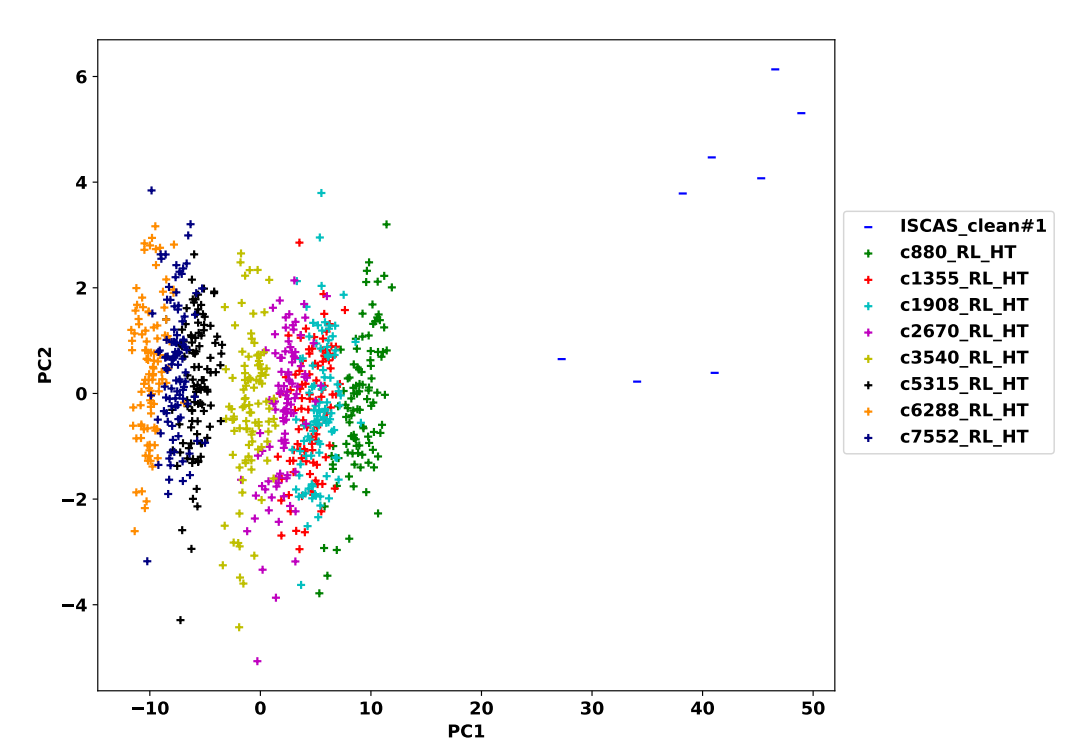 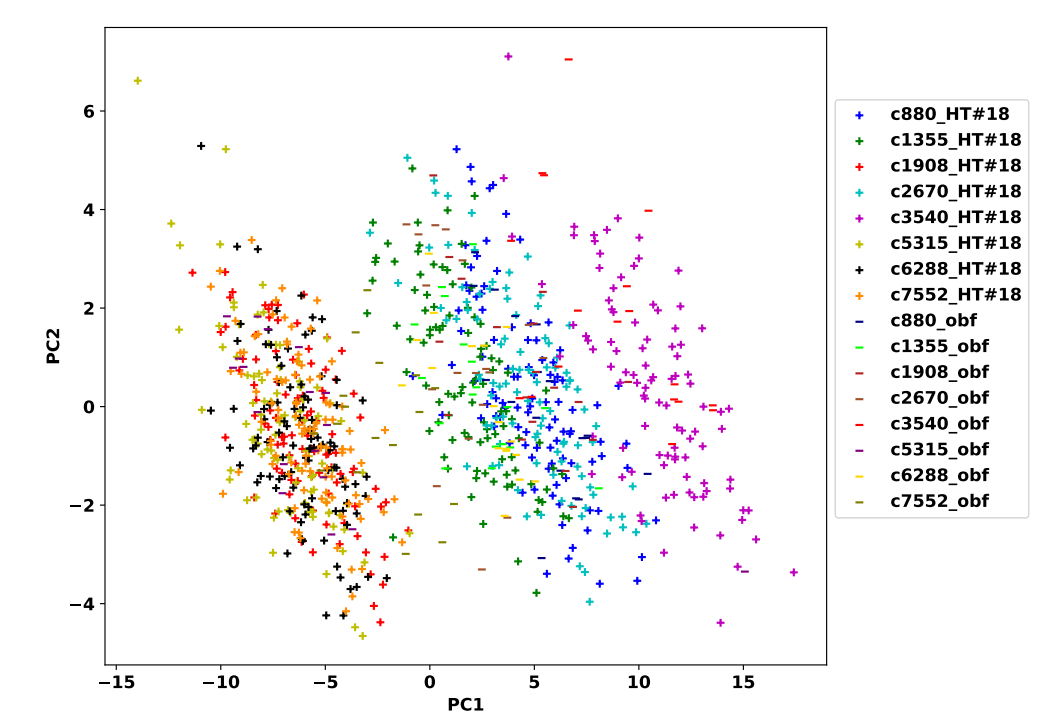 PCA analysis of hidden HTs vs. clean functionally transformed ISCAS-85 circuits
HT-free and HT-infected circuits have very similar distributions after functional restructuring!
32
32
Impact of training dataset on HT Detection
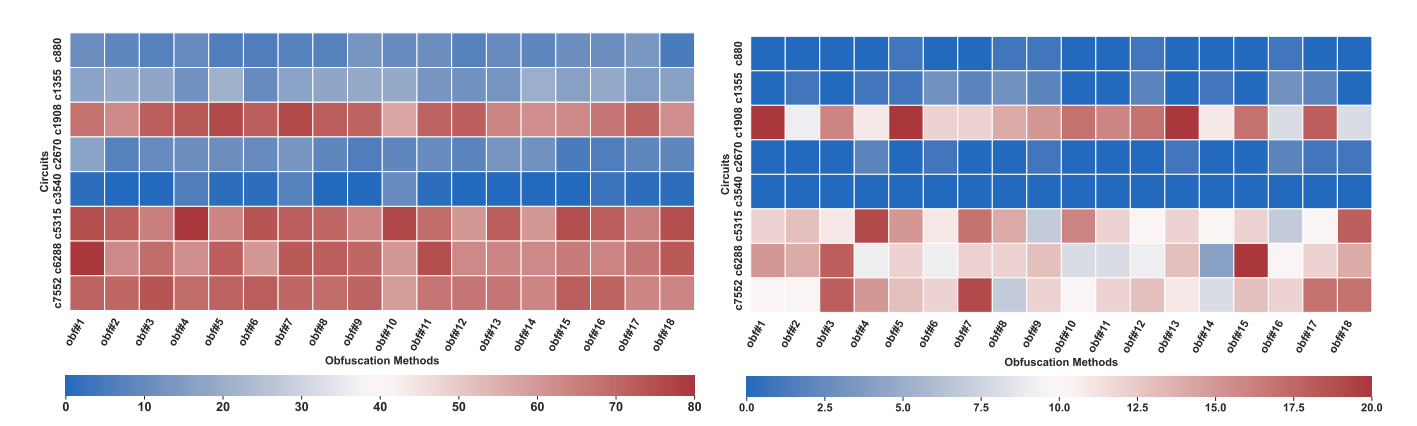 HT detection accuracy of 18 functionally equivalent transformation methods trained with a) S1 and b) S2 for ISCAS-85 benchmarks.
The HT detection accuracy spans between 0% 
and 80% for S1
The HT detection accuracy spans between 0% 
and 20% for S2
S1: 26 HT-infected and 11 HT-free instances. S2: 26 HT-infected and 27 HT-free instances.
The training data heavily impacts the HT detection accuracy!
33
33
Conclusion & Future Work
1
34
Conclusion & Future Work
Conclusion:
Introduced automated multi-criteria HT insertion and detection
Demonstrated the vulnerabilities of HT detectors by generating adversarial HT instances in a GAN-like loop
Introduced a new HT benchmarking approach to mimic HT detection in a real-world scenario
Future directions:
Add support for sequential circuits
Experiment with circuit restructuring techniques in a  GAN-like loop
1
35
Thank You!
1
36